Thermodynamics
(Module - 5)
B.Sc. III Year
SAIKRISHNA UGGU
Lecturer in Chemistry
P. R. Govt. College (A)
KAKINADA
Contents…
Second law of thermodynamics 
The Carnot cycle
Entropy
Second law of thermodynamics
The important limitation of first law of thermodynamics is that, it does not state whether a reaction is spontaneous or not and in which direction it will occur.
Second law of thermodynamics
Second law of thermodynamics is concerned with the direction and spontaneity of processes. It can be defined in several ways.
Second law of thermodynamics
All spontaneous processes are thermodynamically irreversible.
 A process which proceeds of its own accord, without the help of any external agency is called a spontaneous process.
Second law of thermodynamics
Clausius statement: Heat cannot itself pass from a colder body (low temperature region) to a hotter body (High temperature region) without use of any external agency.
Second law of thermodynamics
Kelvin – Planck statement: It is impossible to convert heat completely into equivalent amount of work without producing changes elsewhere.
No heat engine has a 100% thermal efficiency
Second law of thermodynamics
Kelvin – Planck statement: It is impossible to convert heat completely into equivalent amount of work without producing changes elsewhere.
No heat engine has a 100% thermal efficiency
The Carnot Cycle
Carnot proposed a hypothetical heat engine to show that the efficiency of a heat engine is based upon the temperature between which it operates.
The Carnot Cycle
Carnot engine has following features,
It consists of a cylinder containing one mole of an ideal gas and fitted with a weightless, frictionless piston so that all the operations in the cycle are carried out reversibly.
The Carnot Cycle
The cylinder is assumed to be insulated on all sides except at the bottom so that heat can flow from or to the system only through the bottom.
The Carnot Cycle
The engine has two heat reservoirs, one at a higher temperature T2 called the source and the other at a lower temperature T1 called the sink.
The Carnot Cycle
Operations are carried out in Carnot cycle are  two ways: 
     1. Isothermal process 
     2.  Adiabatic processes.
The Carnot Cycle
The complete Carnot cycle consists of four operations. These are represented on P – V diagram or indicator diagram.
The Carnot Cycle
Isothermal reversible expansion
Adiabatic reversible expansion
Isothermal reversible compression
Adiabatic reversible compression
The Carnot Cycle
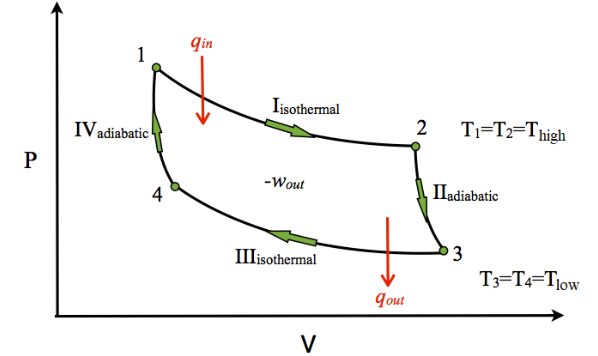 The Carnot Cycle
Isothermal expansion: The cylinder containing one mole of the ideal gas, occupying a volume V1, is placed in contact with the heat reservoir at a temperature T2 (Source).The gas absorbs heat (say Q2) from the source and expands isothermally and reversibly to volume V2.
The Carnot Cycle
Isothermal expansion:
Work done in this process is,
W1 = Q2 
W1 = Q2 = RT2 ln(V2/V1)
The Carnot Cycle
Adiabatic expansion: The cylinder is removed from the source and placed in contact with the perfectly insulating material. Thus, the gas now expands adiabatically and reversibly from volume V2 to V3. Work is done in the expansion but since no heat enters or leaves the system, the temperature must fall and suppose it drops to T1 (Temp of sink).
The Carnot Cycle
Adiabatic expansion: 
Work done by the system = W2
Heat absorbed by the system = 0
Now, from first law,
ΔE = - W2
But we know that,
ΔE = Cv (T2 – T1)
Hence,
W2  = Cv (T2 – T1)
The Carnot Cycle
Isothermal compression: The cylinder is now removed from the insulating material and placed in contact with the second heat reservoir at a lower temperature T1 (sink).
The Carnot Cycle
Isothermal compression: 
Since the compression takes place isothermally, ΔE = 0. Thus if Q1 is the heat given to the sink at temperature T1 and W3 is the work done on the system, then
Q1 = W3 = RT1 ln (V4/V3)
The Carnot Cycle
Adiabatic compression: The cylinder is now removed from the sink and placed again on the insulating material. The gas compressed adiabatically and reversibly from volume V4 to the original volume V1 while the temperature rises from T1 to the original temperature T2.
The Carnot Cycle
Adiabatic compression:  
Work done on the system = -W4
ΔE = Q – (-W4)
ΔE = W4 = Cv (T2 – T1)
W4 = - Cv (T2 – T1)
The Carnot Cycle
Net work done in one cycle: The net work done in one cycle is obtained by adding the work done in the four processes.
W = W1 + W2 + (-W3 ) + (-W4 )
W = RT2 ln(V2/V1) + Cv (T2 – T1) + RT1 ln (V4/V3) - Cv (T2 – T1)
W = RT2 ln(V2/V1)  + RT1 ln (V4/V3)
The Carnot Cycle
The Carnot Cycle
The Carnot Cycle
The Carnot Cycle
The Carnot Cycle
Now, 
W = W = RT2 ln(V2/V1)  + RT1 ln (V4/V3) 
W = RT2 ln(V2/V1)  + RT1 ln (V1/V2) 
W = RT2 ln(V2/V1)  -  RT1 ln (V2/V1) 
W = R(T2 – T1) ln(V2/V1)
The Carnot Cycle
Efficiency of a heat engine: The fraction of the heat absorbed by a machine that it can be transform into work is called efficiency of the engine. It is expressed as,
η = W / Q
The Carnot Cycle
Efficiency of a heat engine:
 Hence, 
η = W / Q2
η = (T2 – T1) / T2 = (Q2 – Q1) / Q2
η = 1 – (T1 / T2)
ENTROPY
Entropy:
   Entropy is regarded as a measure of the disorder or randomness of a system. More disordered system having higher entropy. 
   All spontaneous processes lead to an increase in entropy.
ENTROPY
Entropy is a definite quantity and its value is independent of the path taken for the change and depends only upon the initial and final states of the system, hence entropy is a state function.
ENTROPY
ENTROPY
Entropy change in a reversible process:
In a thermodynamically reversible process, the entropy of the system and its surroundings remains constant.
ENTROPY
Consider a process occurring completely reversible conditions. If Qrev is the heat absorbed reversibly by the system and then Qrev will be the heat lost by the surroundings.
ENTROPY
ENTROPY
ENTROPY
Thus, in a reversible process, the net entropy change for the combined system and the surroundings is zero, i.e., in a thermodynamically reversible process, the entropy of the system and its surroundings remains constant.
ENTROPY
Entropy change in an irreversible process -  Spontaneous process:
 A thermodynamically irreversible process is accompanied by an increase in the entropy of the system and its surroundings.
ENTROPY
If any part of the process is irreversible, the process as a whole is irreversible. If the total heat lost by the surroundings is Qirrev then the heat absorbed by the system will also be Qirrev .
ENTROPY
ENTROPY
ENTROPY
ENTROPY
ΔSsystem + ΔSsurroundings > 0
  Thus, in an irreversible process, the entropy change for the combined system and the surroundings is greater than zero, i.e., a thermodynamically irreversible process is accompanied by an increase in the entropy of the system and its surroundings.
Thank You……
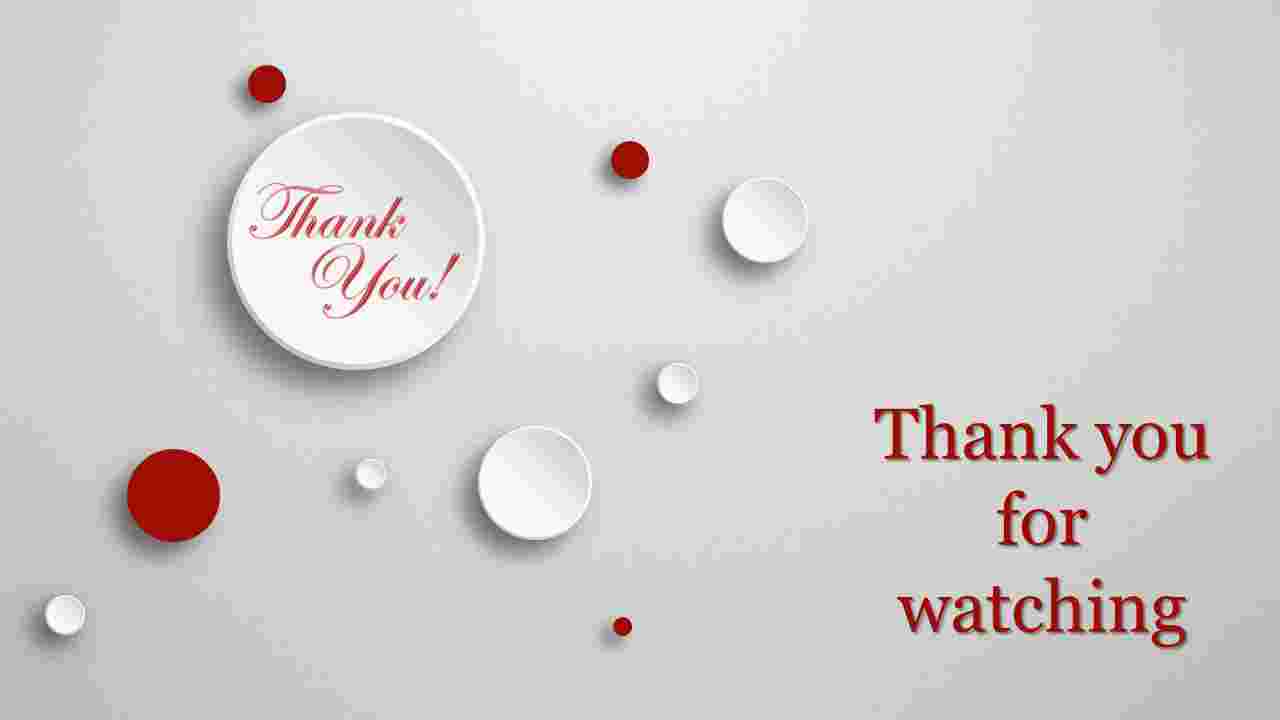